Utilizing an Holistic Approach to Supporting Students: Addressing Student Hunger on Campus
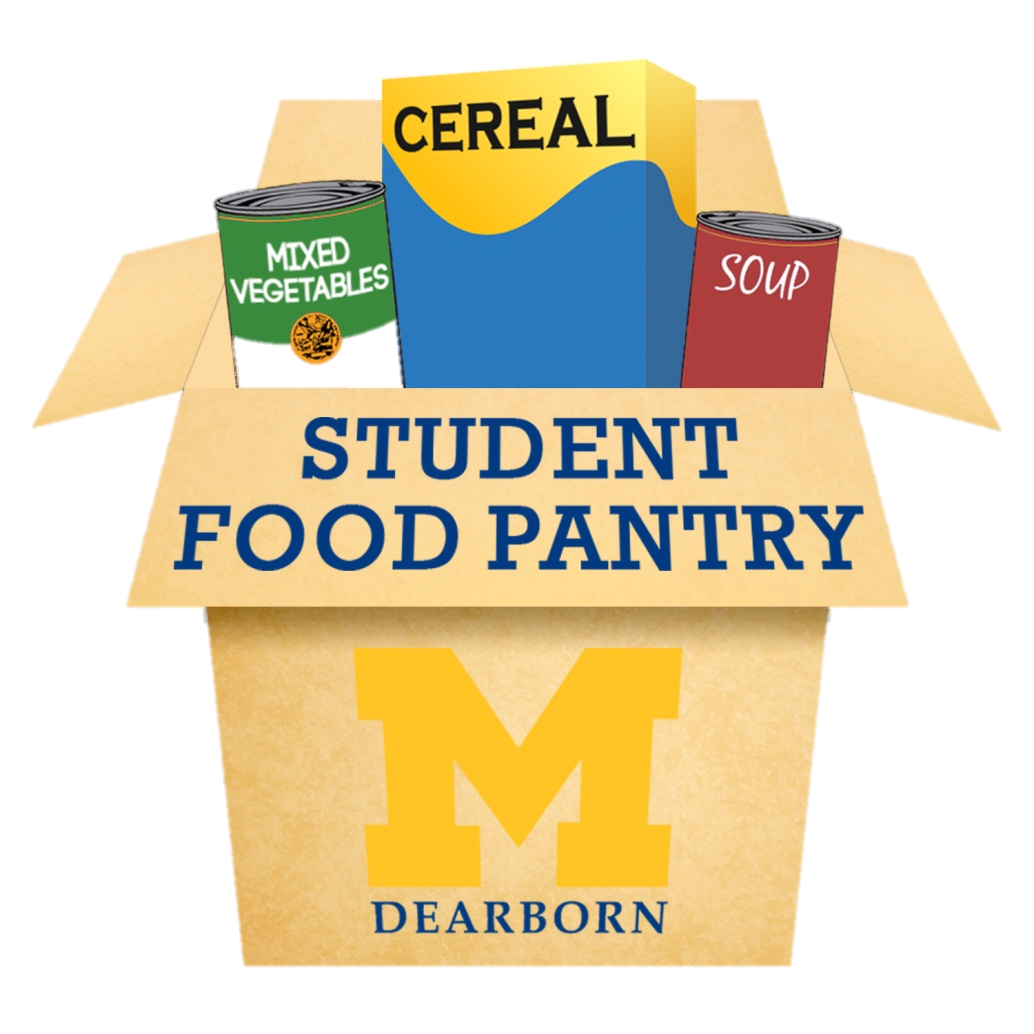 Amy Karaban Finley
University of Michigan-Dearborn

Tracy Hall, Ph.D.
University of Michigan-Dearborn
[Speaker Notes: Tracy & Amy introduce selves.  Tracy first, Amy second.]
A little background…
University of Michigan-Dearborn vision, mission & aspirations
Deepen academic excellence
Student engagement
Metropolitan impact
Increased enrollment

A tale of two offices
Office of Metropolitan Impact (OMI)
Community Involvement and Volunteerism (CIViC)
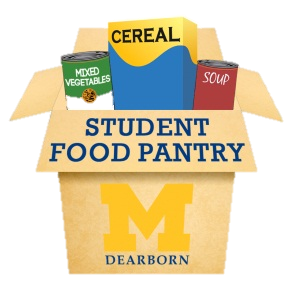 “If you cannot feed one hundred, then feed one”
-- Mother Theresa
[Speaker Notes: Amy then to describe campus vision, mission and four aspirations – increased enrollment, deepen academic excellence, student engagement & metropolitan impact.

Tracy describe roles of each position, and how and why we interact/collaborate]
Identifying the need
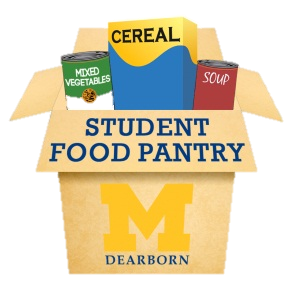 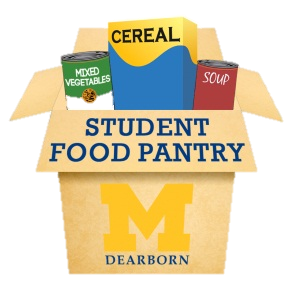 Is there a need at UM-D?
Identified hungry students on campus
Reviewed current Pell Grant and Fin Aid data
Talked with other relevant offices
FACT: 
UM-Dearborn has seen an over 10% increase in Pell eligible students since 2010.
Detroit is a major food desert
Food desert: Area with little or no access to large grocery stores that offer fresh and affordable foods needed to maintain a healthy diet.
[Speaker Notes: Noticed students “stalking” meetings regularly.  Noticed same students over and over.  Saw students in the evening grabbing leftover trays and combining remaining food.

Reviewed Pell Grant eligibility data, that shows our campus as our increasing by over 10% in just two years. 

Talked with non-traditional student offices, WRC, to hear stories about students sleeping in their offices during the day b/c homeless, students taking granola and power bars daily, etc.]
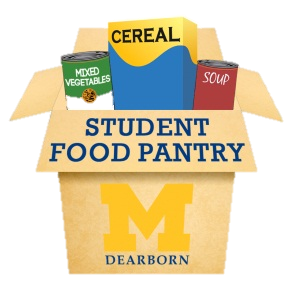 Food security
Food security is a condition that exists when all of the members of a community have access, in close proximity, to adequate amounts of nutritious, culturally appropriate foods at all times, from sources that are environmentally sound and just.
FACT: 
In 2010, 14.5% of households nationally were food insecure, and 5.4% of those had very low food security.
VERY LOW FOOD SECURITY: 
Food intake of one or more of the household members was reduced and eating patterns were disrupted at times because the household lacked money and or other resources for food.
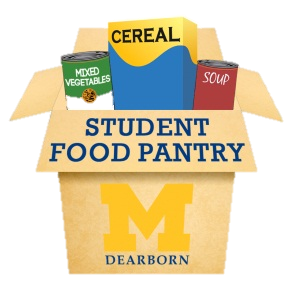 Regional Response
Organizations like Gleaners, Forgotten Harvest and Focus: HOPE serve nearly 550,00 people annually in Metro Detroit.
Michigan’s Food Banks distributed 77.3 million pounds of food in 2008. 
In Wayne County, 437 agencies distributed 35,576,883 pounds of food in 2010.
FACT: 
In 2010, Michigan, 12.9% of residents participated in food assistance programs and 400,00 live with hunger or immediate threat of hunger.
FACT: 
There are no other food pantries in our zip code, and only one food pantry in a 2 mile radius of 48128.
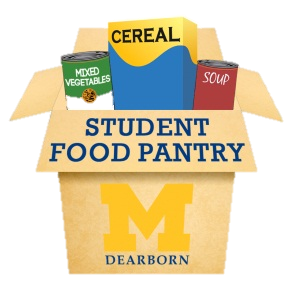 Impact of Hunger on Learning
Concentration
More susceptible to common illnesses
Less likely to participate in non-mandatory learning opportunities
Lowered self-esteem, self-concept
Lack of confidence in academic abilities
If carried over from childhood years, there could be residual issues of impaired cognitive development and achievement, resulting in insufficient or less preparation for college-level scholastic work
Developing our Own
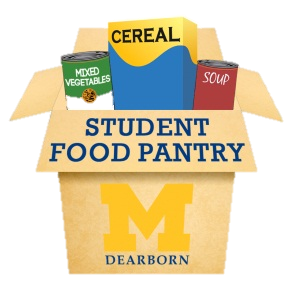 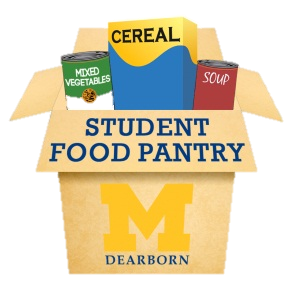 Institutional Fit
The University of Michigan-Dearborn’s vision is built with the idea of metropolitan impact

The CIViC (Community Involvement and Volunteerism Center) was created to engage students, faculty and staff with community and to build infrastructure for civic engagement


Creating a student food pantry exemplifies these ideas.
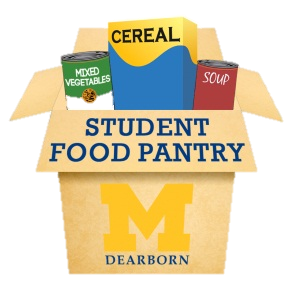 The Vision
Create a student food pantry for temporary food assistance for UM-Dearborn students

Engage faculty, staff and students in support of the pantry, utilizing an engaged scholarship model

Develop a strategic partnership with Gleaners Community Food Bank, a US Department of Agriculture food distributor.
Be a community leader in providing assistance to those in need


Creating a student food pantry adds value to our campus.
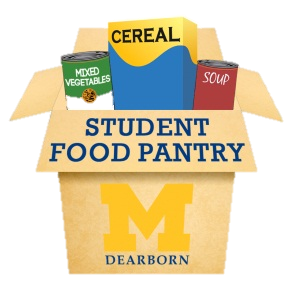 Task One: Determining What it Takes
Best practices 
Campus visits
Relevant local, state and federal policy
Identification of space, supplies
Developing a strong leadership team
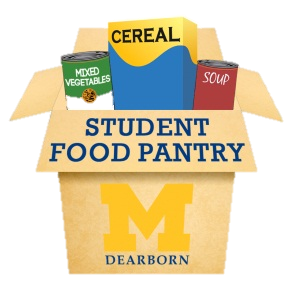 Task 2: Partnerships
Campus partnerships
Building buy-in
Advisory board
Campus champions
Engaged scholarship
Peer partnerships – 
EMERGING: College & University Food Bank Alliance
Relationships with Michigan colleagues
Community partnerships
Gleaner’s Community Food Bank
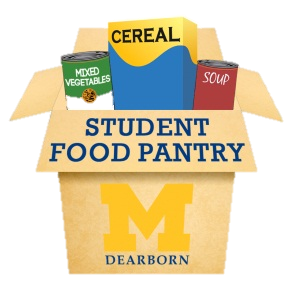 From Vision to Reality
Started to receive donations from far and wide
Set to open on January 21, 2013… opened September 12, 2012

Shelves from other parts of campus
High level publicity with tie to 20th Annual MLK Day of Service
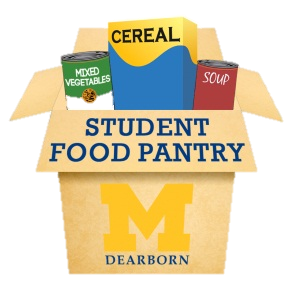 Core Principles
Focus on dignity and respect
Recognition that issues don’t happen in isolation
Maintaining high quality food  - “If it’s not good enough for your family, it’s not good enough for ours”
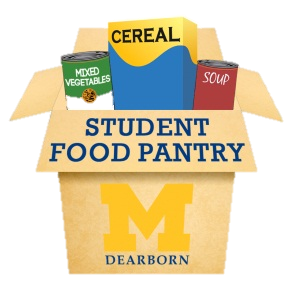 How we operate
Honor system of need
Fill out an enrollment form
Required demographic data collected for community partner
Enrollment check completed
Client number, card and bag provided to client
Shopper model pantry
One time per week
Connections to other community resources
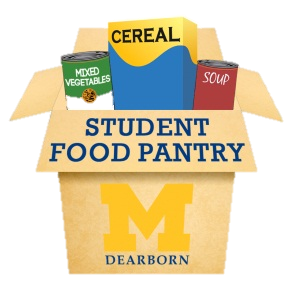 Next steps
Build opportunities for engaged scholarship in the food pantry
Develop increased mechanisms for faculty and staff contribution
Create opportunities for community gardens and fresh food products
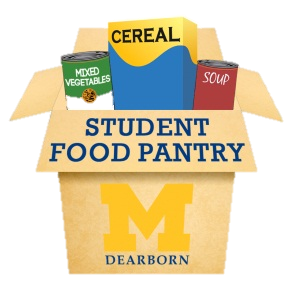 The data…
Donations
Distributions
Approximately 2200 pounds of food and non-food items distributed

Nearly 130 client visits

Twenty-six clients
Building your own
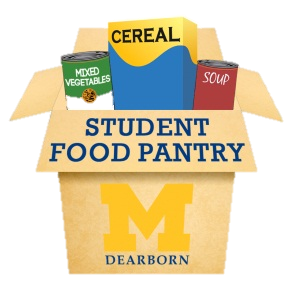 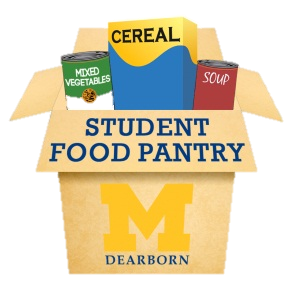 Taking the first step
Lessons learned… one year in
Its hard to ask for help – be ready when a student is
Collect all data
Cultural and dietary preferences
Toiletries
Make meals
Issue not in isolation – prepare resources about other supports in the area
Cooking supplies/utensils
Remember: this could just as easily have been you.
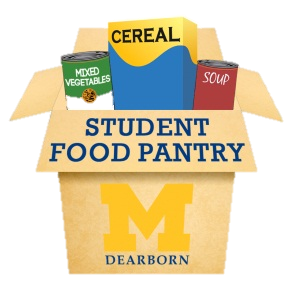 Resources
http://www.fbcmich.org/site/DocServer/Gleaners_and_Forgotten_Harvest_2010_Report.pdf?docID=1765
http://www.fbcmich.org/site/PageServer?pagename=hunger_resources_national_index
pantrynet.org
http://www.ers.usda.gov/publications/err-economic-research-report/err125.aspx
http://feedingamerica.org/hunger-in-america/impact-of-hunger/education.aspx
http://www.hungernwnc.org/about-hunger/Consequences%20of%20hunger-children.pdf
http://www.loyno.edu/twomey/hungers-impact-learning